INDUSTRY PROJECTERASMUS+2016-2019
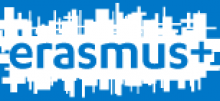 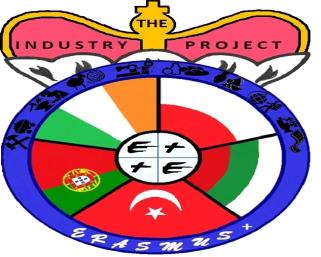 COAL DEPOSIT IN BULGARIA